FILTRAREA.TIPURI DE FILTRARE
DOMENIUL: INDUSTRIE ALIMENTARĂ
CLASA IX
MODULUL II OPERAȚII DE BAZĂ ÎN LABORATOR
AUTOFAUTOR, PROFESOR SANDU MANUELA LUMINIȚA
Liceul Tehnologic  „Grigore Antipa” Bacău 
ESOR MARIN IRINA
AUTOR, PROFESOR MARIN IRINA
FILTRAREA.TIPURI DE FILTRARE
Este operaţia de laborator prin care ce separă două faze ale unui amestec heterogen cu ajutorul unui material poros care permite trecerea numai a uneia din cele doua faze. De obicei prin filtrare se înţelege separarea unei faze solide de o fază lichidă sau gazoasă.
Filtrarea este o operaţie curentă în laborator. Ea se foloseste pentru :
îndepărtarea impurităţilor mecanice dintr-un lichid
fie la izolarea componentei solide (la recristalizări sau în scopuri analitice)
fie la izolarea ambelor componente, atît a celei solide cît şi a celei lichide.
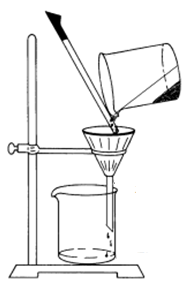 Eficacitatea unei filtrări se caracterizează prin viteza de filtrare si gradul de separare al precipitatului de faza lichida şi este determinată de o serie de  factori, dintre care cei mai importanţi sunt:
- dimensiunea porilor filtrului;
- raportul dintre dimensiunea porilor filtrului şi dimensiunea particulelor precipitatului;
- mărimea suprafetei filtrante;
- diferenţa de presiune dintre cele două părţi ale suprafeţei filtrante;
- natura precipitatului (amorf,cristalin);
- vâscozitatea fazei lichide.
Dispozitivele de filtrare se compun din pâlnii si din vase colectoare pentru filtrat.
	Separarea se face cu ajutorul unui filtru care poate fi din hârtie, sticlă poroasă, material ceramic poros, etc. Cele mai utilizate materiale filtrante sunt hârtia de filtru şi sticla poroasă presată.
	Gradul de dispersie al precipitatului determină alegerea hîrtiei de filtru de diferite porozităţi şi a plăcii filtrante de la baza creuzetului filtrant.
Hârtia de filtru este calitativă in coli pătrate de 50/50 cm şi cantitativă în rondele cu diametrul de 9 si 11 cm. Hîrtia de filtru cantitativă este o hârtie specială demineralizată, care prin ardere lasă foarte puţină cenuşa, sub limita de sensibilitate a balanţei antilitice de aceea se si numeste „fara cenusa”. Hârtia de filtru cantitativă se prezintă în pachete de câte 100 rondele, care se deosebesc prin mărimea porilor
In laborator în funcţie de natura operaţiilor şi de scopul urmărit, filtrarea se poate face :

1.LA PRESIUNE NORMALĂ(temperatura obișnuită sau la cald);
2.LA PRESIUNE SCĂZUTĂ (ÎN VID);
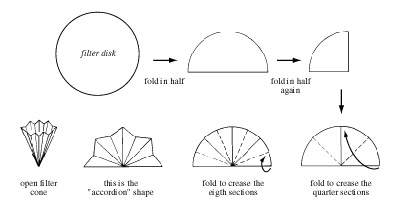 1.FILTRAREA LA PRESIUNE NORMALĂ
In acest caz lichidele trec prin materialul filtrant numai datorită presiunii lor hidrostatice (numai sub presiunea coloanei de lichid din pâlnie) şi uneori datorită unei uşoare aspirări ce se produce în cazul în care filtratul umple coada pâlniei.Operația decurge lent,mai ales la soluțiile concentrate și a celor cu vâscozitate mare. Se apică la purificarea lichidelor,separarea agenților de uscare.
CONFECŢIONAREA UNUI FILTRU DE HÂRTIE 
a.FILTRUL CUTAT (prin împăturire de mai multe ori)-avantajul unei suprafețe de filtrare mai mari
b.  FILTRUL NETED (prin împăturire de două ori și desfacere)
MONTAREA INSTALAŢIEI DE FILTRARE
6
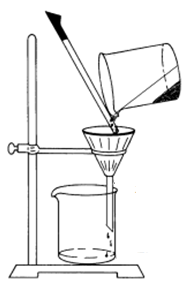 4
1
7
2
5
3
1- stativ; 2 – inel metalic; 3 – pâlnie; 4 - pahar Berzelius; 5 - vas colector; 6 - baghetă de sticlă; 7 – filtru cutat. 


ATENŢIE !!  Marginea hârtiei de filtru trebuie să fie cu 5-10 cm sub marginea pâlniei . Filtrul se umezeşte bine cu apă distilată  Se toarnă amestecul lipindu-se ciocul paharului de o baghetă ţinută puţin oblic şi lăsând lichidul să se scurgă de-a lungul ei . Nivelul lichidului din pâlnie trebuie să rămână întotdeauna cu 1 cm sub marginea hârtiei de filtru